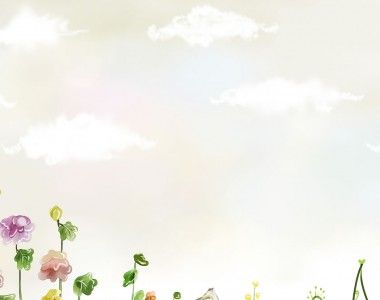 UỶ BAN NHÂN DÂN QUẬN 8
TRƯỜNG MẦM NON VƯỜN HỒNG
NỘI DUNG DẠY NGÀY THỨ BA ( 28/04/2020)
LÀM QUEN VỚI TOÁN
 “NHẬN BIẾT SỐ LƯỢNG 9 VÀ CHỮ SỐ 9” 
(quay clip)
LỚP : LÁ 1 (5 – 6 TUỔI)
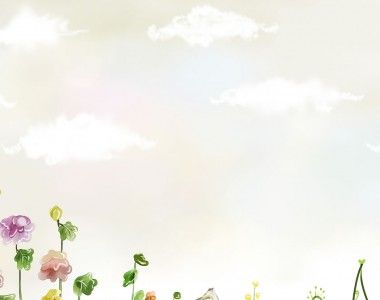 BÉ HÃY ĐÁNH DẤU CHỮ SỐ TƯƠNG ỨNG VỚI SỐ LƯỢNG
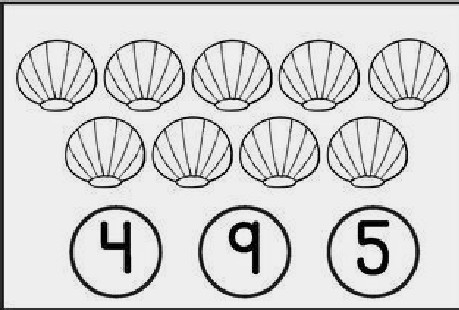 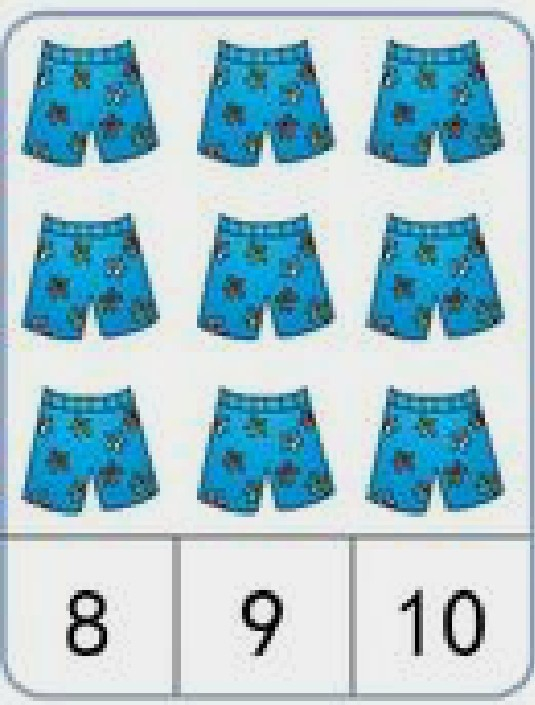 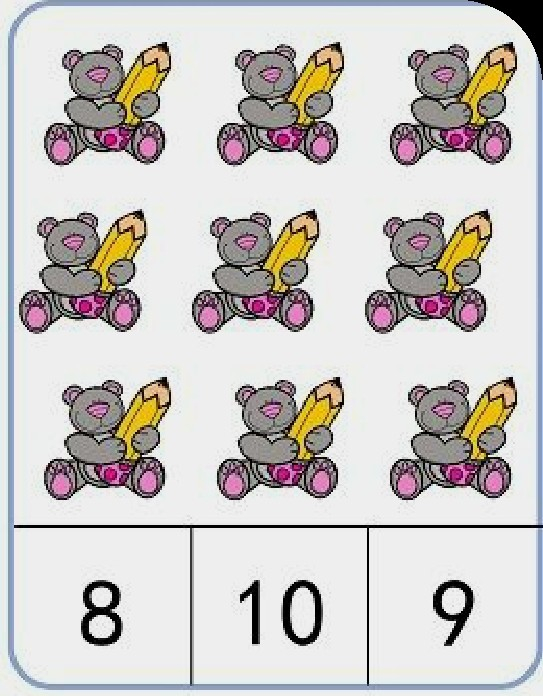 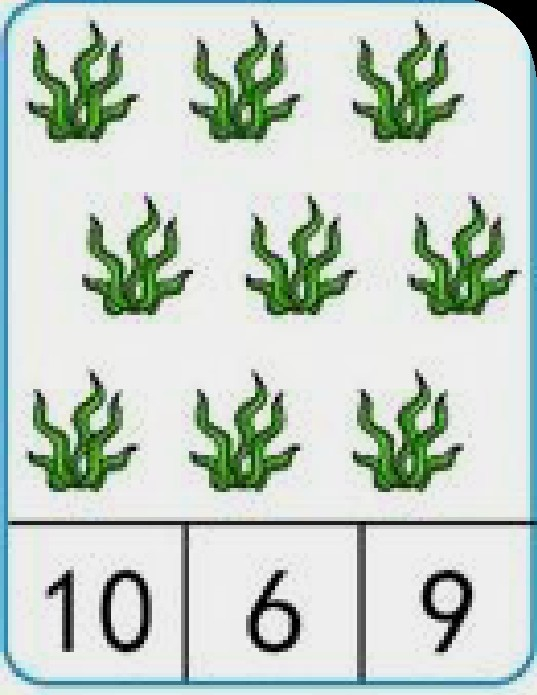 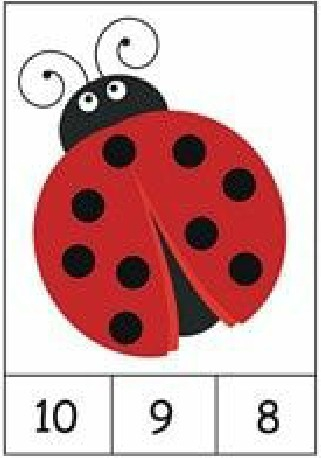 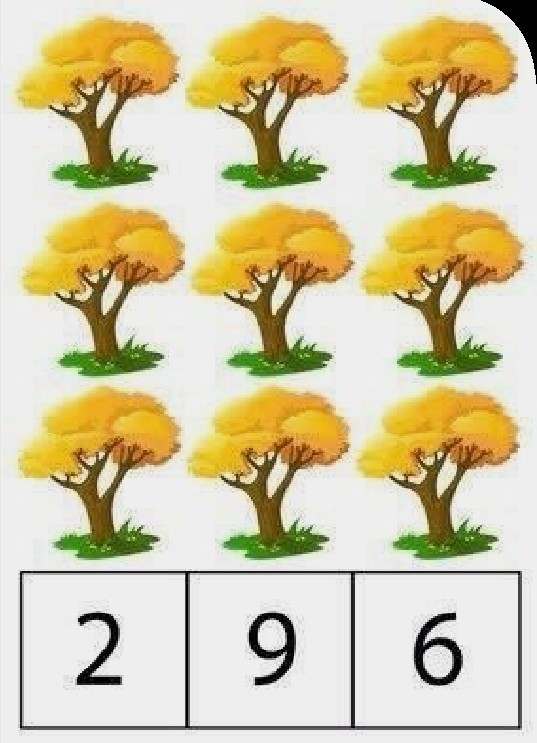 BÉ HÃY ĐẾM VÀ VIẾT CHỮ SỐ VÀO Ô TRÒN PHÍA DƯỚI
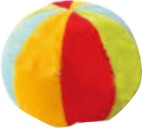 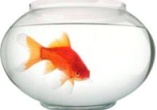 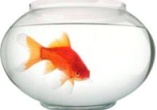 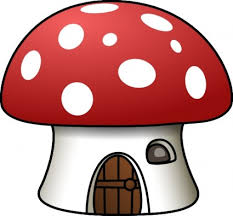 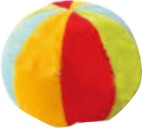 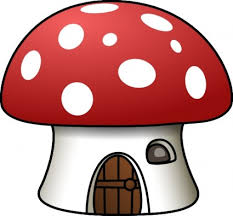 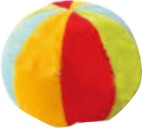 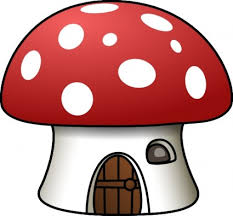 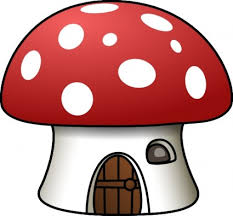 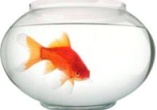 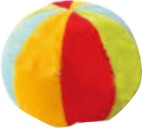 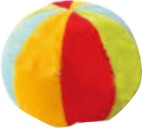 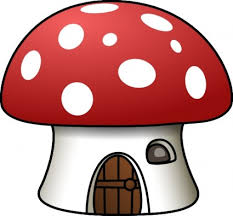 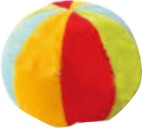 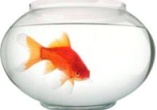 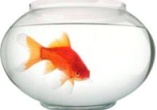 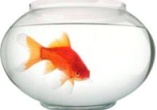 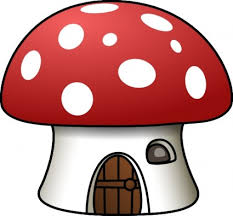 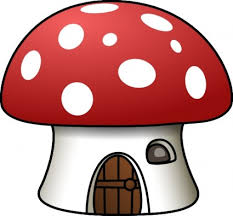 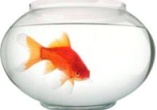 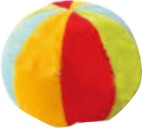 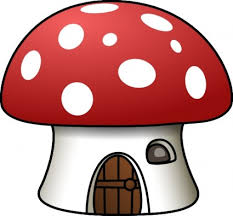 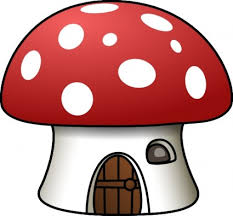 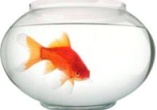 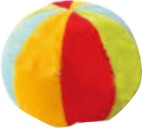 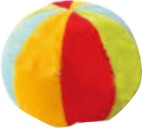 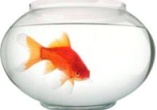 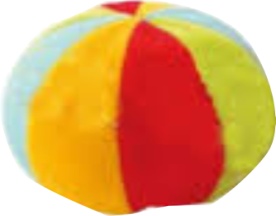 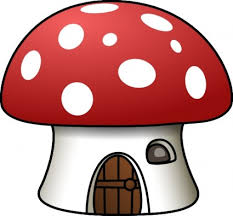 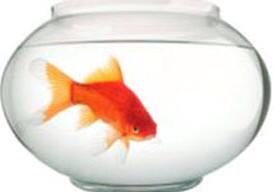